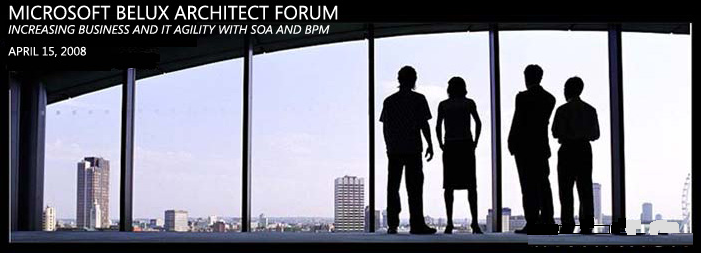 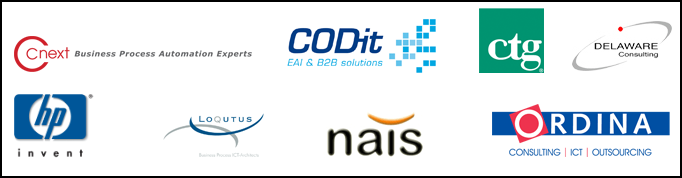 A quicker and better application development at Capsugel thanks to SOA and BPM
Quicker and better application development at Capsugel thanks to SOA and BPM based on Microsoft platform
A quicker and better application development at Capsugel thanks to SOA and BPM
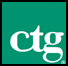 "Microsoft BizTalk Server is an important
component of our Service Oriented Architecture. It is also an extremely efficient technology to integrate web services and other technologies.“
Ludwig Stuyck, Software Architect at CTG
"Thanks to well-considered Business Process Management you avoid having to constantly reinvent the wheel and are therefore able to launch applications faster.“
Bart Roelant, Applications Development Manager, Capsugel
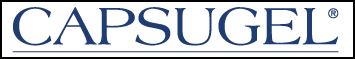 A quicker and better application development at Capsugel thanks to SOA and BPM
Travellers find their bearings quicker on innovative Thomas Cook travel sites
A quicker and better application development at Capsugel thanks to SOA and BPM
"We can now keep our online brochures up-to-date. With the previous infrastructure, that was not possible and online information was in fact outdated by the time it was published."

Rein Suijker, manager e-business development at Thomas Cook Netherlands
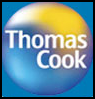 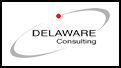 "Whenever we adapt a component of the software infrastructure, we do not need to change the other elements. This high degree of future-oriented flexibility was an absolute must.”

Frank Devliegher, Software Architect at Delaware Consulting
A quicker and better application development at Capsugel thanks to SOA and BPM
Sam Vanhoutte, Chief Technical Architect at CODit
UNILIN (Quickstep) integrates business unit processes from around the world.
A quicker and better application development at Capsugel thanks to SOA and BPM
“Business processes change frequently in our sector as a result of market changes. It is therefore crucial to extract these processes explicitly out of the applications, enabling us to modify them as easily as possible. It is also very important to be able to better depict the process visually. This allows developers and systems architects to better communicate with non IT persons. Our most important tool for this is Microsoft BizTalk Orchestration.”

Hans Valcke, Technology Program Manager & Architect  at
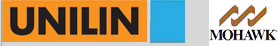 “With a daily volume of 250.000 business transactions the ESB must be completely reliable. After all, if the system should go down for two hours, the factories would also come to a standstill. “

Sam Vanhoutte, Chief Technical Architect at CODit
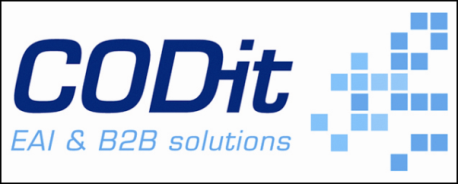 A quicker and better application development at Capsugel thanks to SOA and BPM
Sam Vanhoutte, Chief Technical Architect at CODit
Delta Lloyd reacts quicker to changes in front applications thanks to .NET 3.0 SOA-architecture
A quicker and better application development at Capsugel thanks to SOA and BPM
“At the analysis stage, we carefully consider SOA: architects have a list of existing web services of which the names are strictly standardized. We can then use these building blocks in a new workflow. Communication between the analysts is improved and architects can efficiently develop new applications. Even the most diverse platforms work together thanks to WCF, and that interoperability is a very important advantage.”

Kurt Claeys, .NET Solutions Architect and Trainer at Ordina
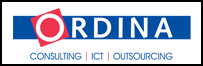 “When we process a new bank card for someone, we first have to check whether that individual is creditworthy. He must for example have a minimum amount in an account. We configure this through a WF business rule. If tomorrow it is decided to change one of the conditions, then the workflow remains the same while the rule is adjusted.” 

Bart Calders, Manager Development Front Office IT at Delta Lloyd Bank Belgium
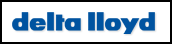 A quicker and better application development at Capsugel thanks to SOA and BPM
Sam Vanhoutte, Chief Technical Architect at CODit
Stora Enso, Leading Paper Manufacturer, Automates Paper Assessment and Business Processes
A quicker and better application development at Capsugel thanks to SOA and BPM
“By the time the paper roll hits the winder,” Colpaert says, “the quality data is already available. It happens in real time.” 

Peter Colpaert, Project Manager, Stora Enso Langerbrugge Mill
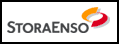 “The new BizTalk Adapter framework makes it easy to create custom adapters and connect every application, or any transport, in record time.”  

Gregory Van de Wiele, Architect at solvIT
solvIT